Sanitation Marketers Training
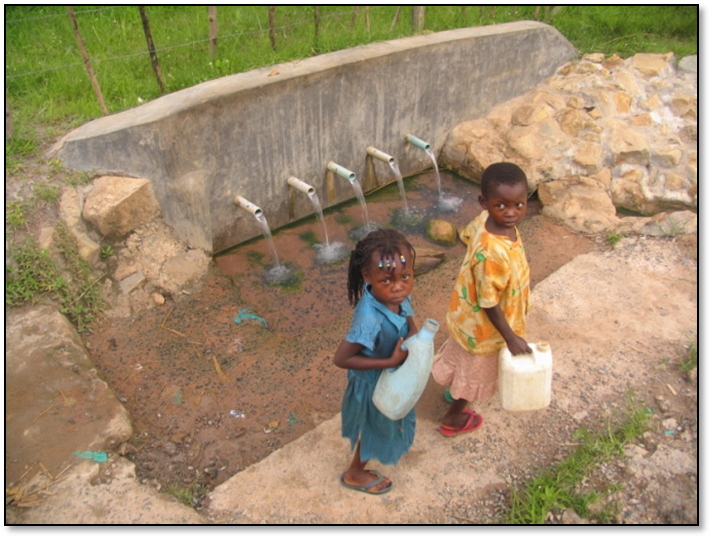 Urban Low Income Areas & WSS Situation
What are the target areas of the UBSUP/SafiSan Programme?
Informal urban settlements 
Informal settlements are often referred to as “urban slums” 
Residents often depend on a small number of house/yard connections, springs and wells
In other areas residents use water kiosks or rely on the services of water resellers
Households residing on the same plot share pit latrines and in slums (such as Kibera in Nairobi) some residents resort to flying toilets
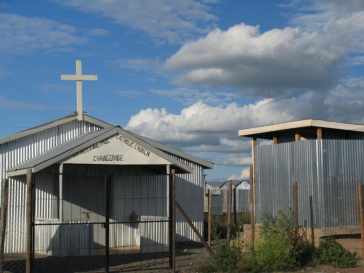 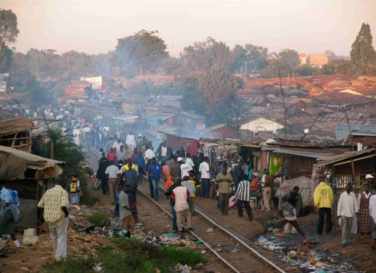 2.   Target areas: Planned urban areas with planned low income housing
Planned low income housing areas or estates with high population densities, dilapidated water supply and sanitation systems (e.g. Council and Government housing areas)
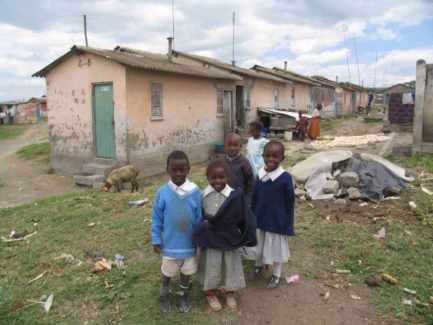 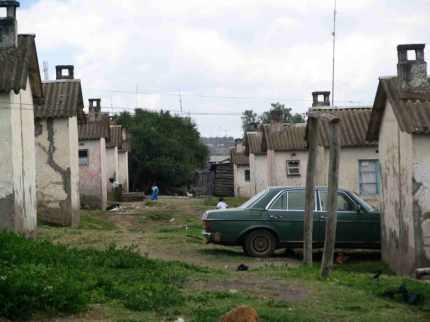 3.  Target Areas: Informal housing in planned residential areas
Informal housing in planned urban areas where plot owners have title deeds
Sometimes plots with informal housing constitute small pockets which are surrounded by well constructed homes or commercial properties
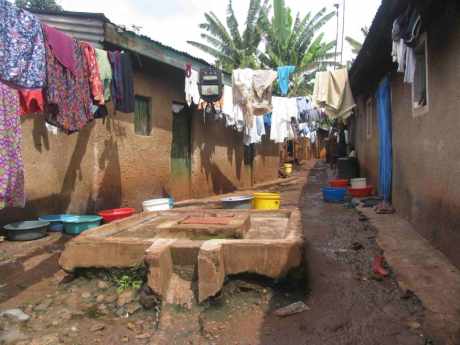 Flats in Kitale >>
4. Target Areas: Urban IDP settlements
In some towns such as Kitale, there are a number of well established IDP settlements
These settlements are characterised by high population densities and informal housing (houses and huts constructed with branches, plastics and other available materials) 
Income levels in these settlements are usually very low and the WSS situation is often poor
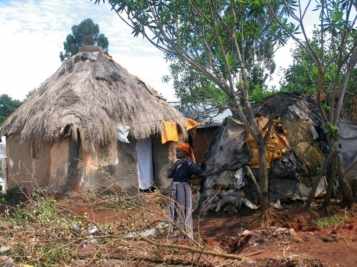 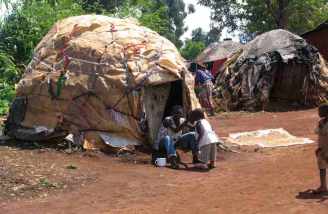 5. Target areas: Urban sub-centres
An urban sub-centre can be described as a relatively small urban centre, which is often situated at some distance from the nearest main town
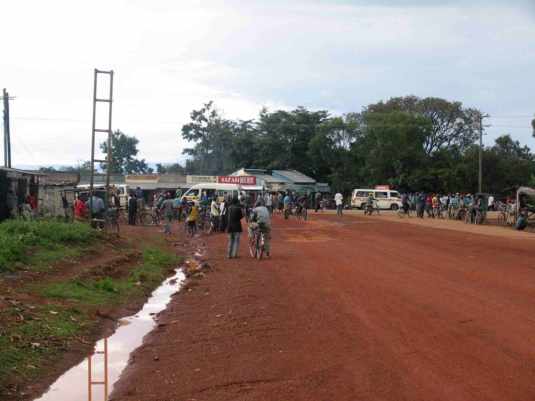 Bukembe near Bungoma >>
6.  Target areas: Large rural centres with urban characteristics
A large rural centre can be described as a large settlement located in a rural setting 
Population size and population density render rural water supply solutions (hand pumps, etc.) unsuitable
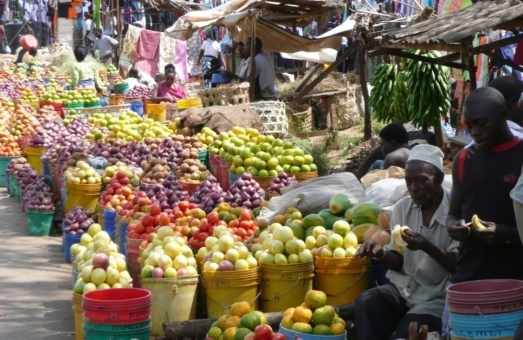 What is improved sanitation?
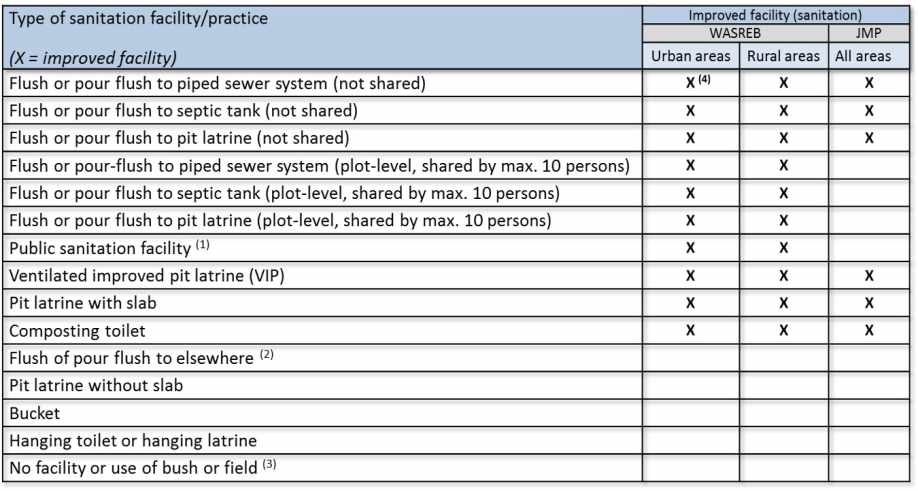 [Speaker Notes: 1):  	Only an improved sanitation facility in certain urban settings such as urban slums with very high population densities
2):   	E.g. excreta are flushed to the street, yard or plot, open sewer, a ditch, a drainage way or other location
3):  	In rural areas with very low population densities open defecation or “cat system” defecation may not pose a risk to public health and to the 	environment.]
Water Supply and Sanitation in the Target Areas
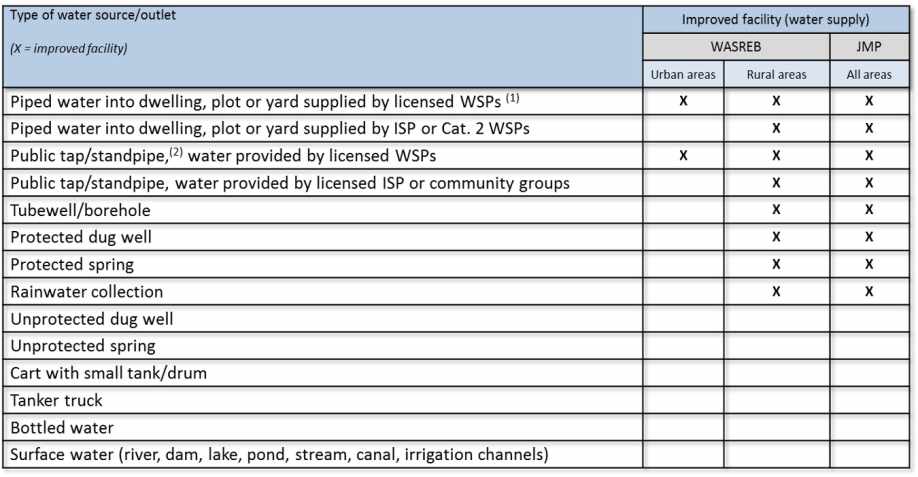 Habitation Patterns in Low Income Areas
The WSTF and GIZ carried out a sanitation study in 11 cities and towns (+- 2,000 households were interviewed

This UBSUP Preparatory Study shows: 

A large majority (63.9%) of all households in the low income areas studied 
are renting their accommodation
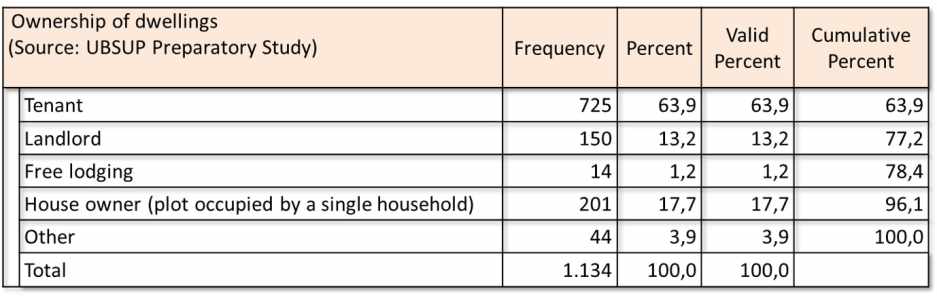 Habitation Patterns in Low Income Areas
The study also shows that there are marked differences between the various cities and towns
In Nakuru and Kiserian, approximately 90% of all households are renting their accommodation -  Figures for Garissa and Isiolo are much lower; 14.3% and 28.6% respectively
Approximately 37% of all plot owners are residing on the plot (resident landlord and landlady) while 35 % of the landlords or landladies are not residing on the plot
Habitation Patterns in Low Income Areas
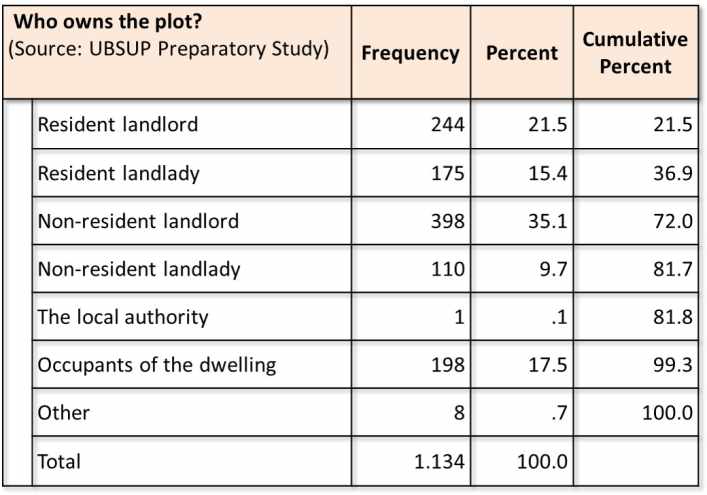 Habitation Patterns in Low Income Areas (Examples)
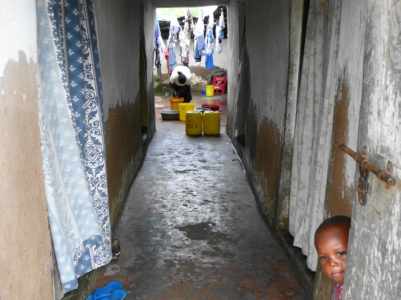 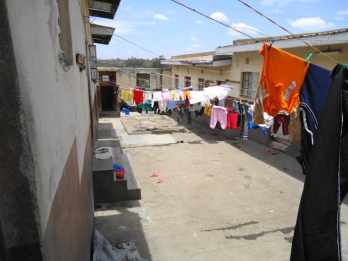 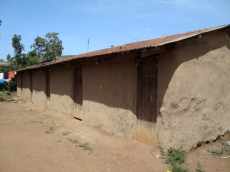 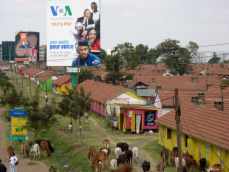 Sanitation  in Low Income Areas
Landlords & landladies play an important role in decision making with regard to sanitation
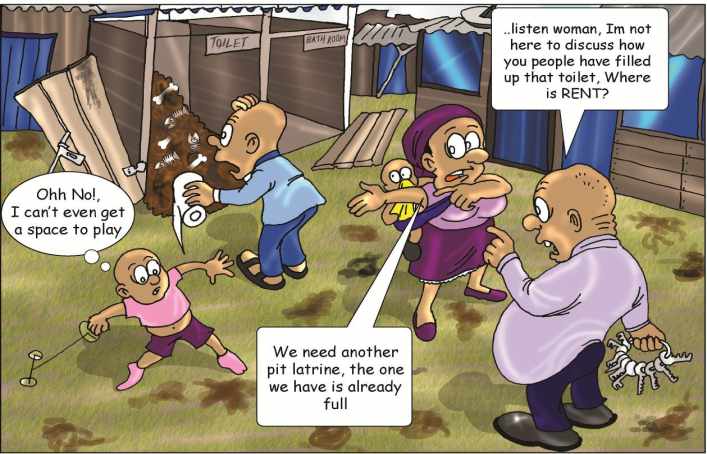 Sanitation Situation in Low Income Areas
Low income areas: The traditional pit latrine is the most common toilet, followed by the improved pit latrine
Only 4% of the residents of all plots do not have a functioning toilet
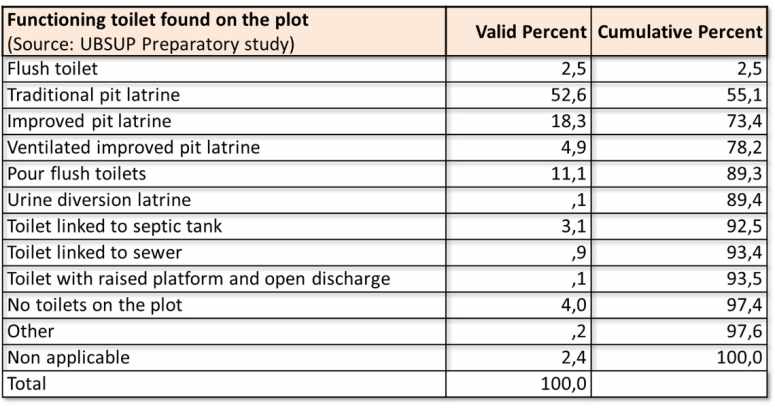 Sanitation Situation in Low Income Areas (Cont’d)
Most households must share the toilet they use with other households living on the same plot
However, almost no households that have their own toilet share their toilet with others (e.g. other families residing on the same plot)
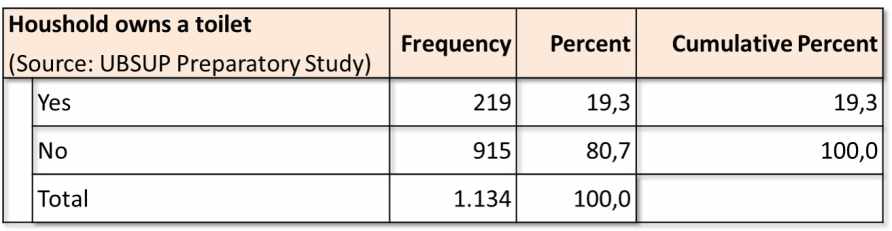 Sanitation Situation in Low Income Areas (Cont’d)
36.2% of Muslim households have their own toilet. This  is significantly higher as compared to Christian households (15.4%) (Source: UBSUP Preparatory Study)
This is understandable if one considers the emphasis placed by Muslims on:
 gender and privacy
their preference for squatting instead of sitting (for hygienic reasons),
 the use of water for anal cleansing and 
their preference for pour-flush toilets
Thank you!
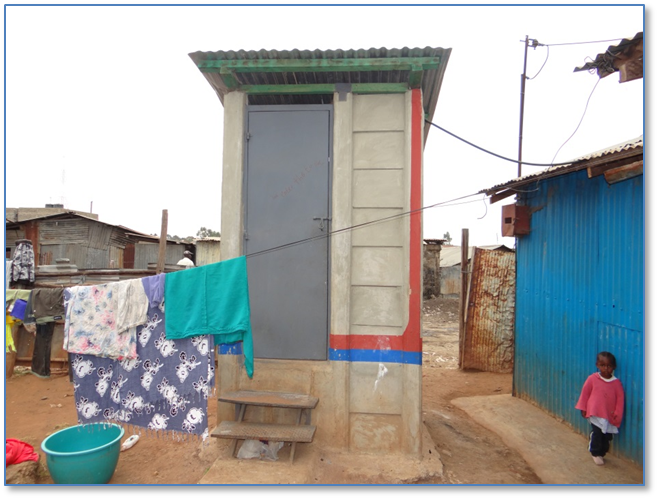